Retirement Age Increase Switzerland – Scientific Study
15.10.2023
2
15.10.2023
HELVETICA
Objectives of the study – why?
Assess how the increase of the retirement age could be managed without negatively impacting operational safety or the ATCO`s psychological well-being.
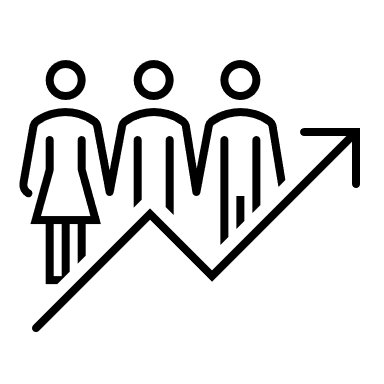 3
15.10.2023
HELVETICA
Methodology – How?
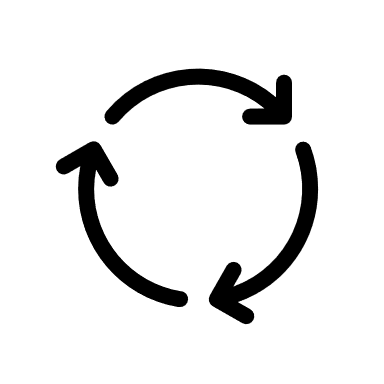 Examine the relationship between working conditions, ageing and cognitive functions.
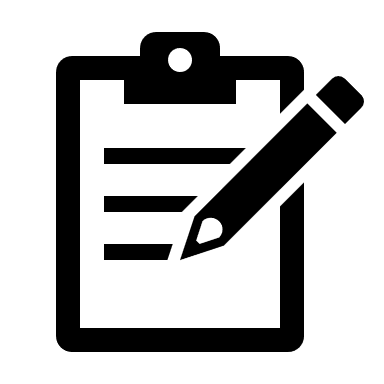 Assess how the ageing of ATCOs could impact their ability to perform their operational tasks safely and affect their adaptation to their working conditions and job demands at the same time.
Provide recommendations to support the increase of the retirement age.
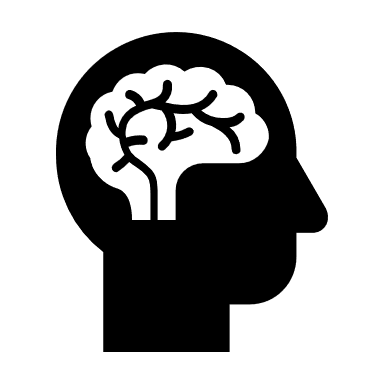 Assess the cognitive functions useful and important in the ATCO job impacted by ageing.
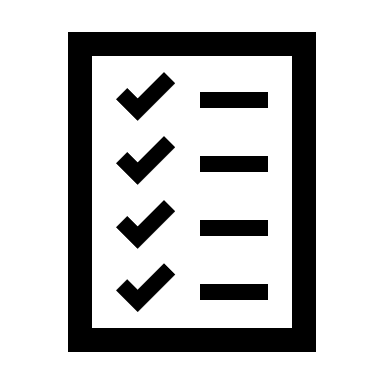 4
15.10.2023
HELVETICA
Methodology – How?
5
15.10.2023
HELVETICA
Main Results
6
15.10.2023
HELVETICA
Main Results
7
15.10.2023
HELVETICA
Support (from age 50)
Support ATCOs in their late career, identify their needs and adjust their work situations.
Type of recommendations
Individual follow-up (Every 2 years from age 35)
Follow ATCOs to identify and manage fatigue, stress and age-related risks.
Amount of Recommentations

3



3




11
Prevention (General measures for all age groups)
Reduce the factors affecting the well-being of ATCOs by providing them with means and by improving work organisation and working conditions.
8
15.10.2023
HELVETICA
Recommendation Analysis
Individual Analysis Skyguide (ANSP)
Individual Analysis HelvetiCA
Joint negotiation as to if and how to implement the recommendations
Differentiation between CLA relevant and non-CLA relevant
CLA relevant -> negotiations
Non-CLA relevant -> Retirement Age for ATCOs Working Group (RAFA+)
9
15.10.2023
HELVETICA
CLA Negotiations
License
Individual follow-up

Protection article in CLA
Establish a system
Link to OPS age
Cost/time by Skyguide
Prevention
Age 49
Support
Retirement
10
15.10.2023
HELVETICA
CLA Negotiations
Prevention

New Rostering scheme (longer daily shifts for more off days. Better protection according to Eurocontol rostering recommendations
Regeneration Leave also for younger ATCOs
Career Model / ATCO priority for side jobs 
LoL / Loss of CA increased conditions -> best effort
Guarantee for Unpaid Leave 
ATCO Staffing Agreement
11
15.10.2023
HELVETICA
CLA Negotiations
Support (as of age 49)
 
No night shifts (if requested)
Guarantee to reduce Endorsements (if requested)
Part time regarding ATCO staffing Agreement
LoL / Loss of CA or IPW (Impaired Psychological Wellbeing) -> Job Guarantee
End of career flexibilization (Employee Right)
Unpaid leave for 2 years before retirement
Partial retirement
12
15.10.2023
HELVETICA
RAFA +
13
15.10.2023
HELVETICA
RAFA+ mandate overview
Facility improvement (light in OPS rooms, break rooms, sport options, healthy food, work life balance services)
Technical & Procedural changes (Human Factors)
Individual Follow Up (performance monitoring over the career subjective and objective, cognitive tests, soft rules)
Non-Operational or Hybrid alternatives (Career Model)
Work Climate (better understanding for each other within the company and between age groups)
Private Health promotion (Sports, food, service to increase work life balance)
14
15.10.2023
HELVETICA
Thank you for your attention!